Поляризационные кривые (ИТЗ) восстановления гексацианоферрата систематически 
отклоняются от тафелевской зависимости. Отвечает ли такое поведение теории Маркуса? 
Обосновать ответ расчетом энергии реорганизации из приведенного эксперимента и ее
                                           независимой оценкой. Если согласия нет или оно неполное, 
                                           сформулировать возможные причины отклонений от этой теории.
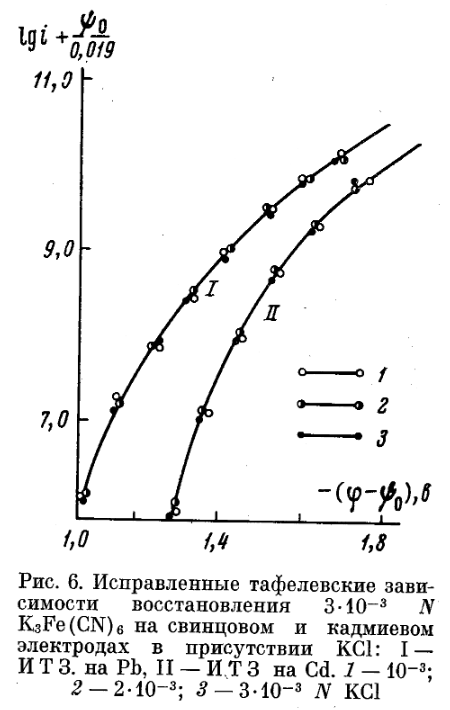 Электрохимия
3 (1967) 1086
(данные для
Pb и Cd)
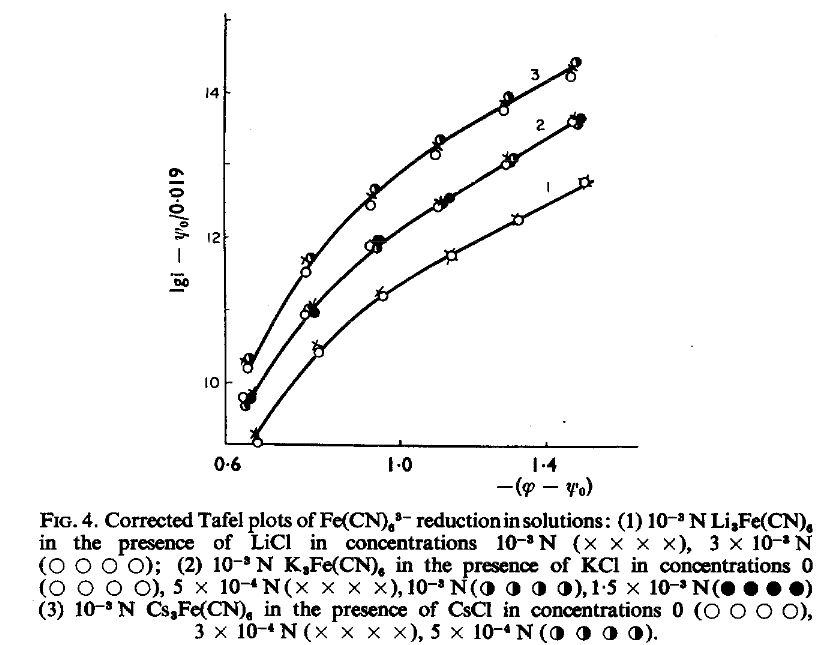 Electrochim. Acta
8(1963)177
(данные для Hg)
Потенциал
по н.к.э.